陕旅版英语五年级上册

Unit3 
My Favorite Food Is Hamburgers
第1课时
WWW.PPT818.COM
教学目标:
1. 能听、说、读、写词汇：China, the USA, fruit, drink, food, chocolate, hamburger。
2. 能在教师的组织和带领下完成Warming-up: Think and match部分。
Warming-up
Let’s sing-Every Day
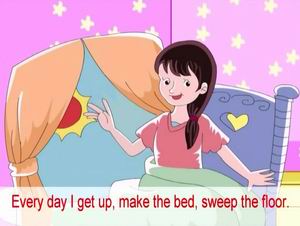 Free talk
What can you do at home?
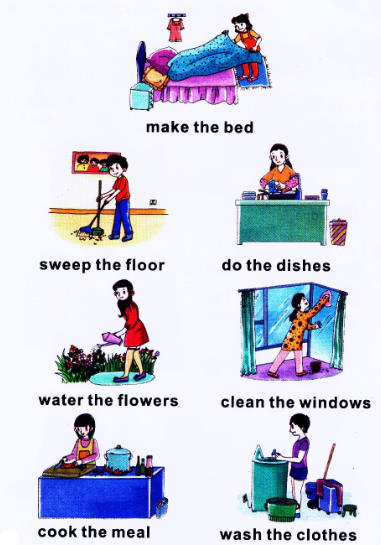 I can…
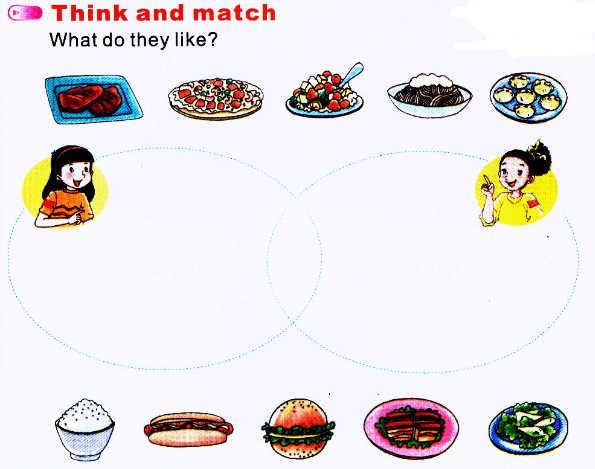 Kitty
Li Shan
Can you guess?
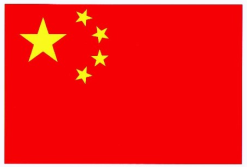 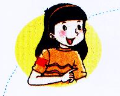 Where is Li Shan from?
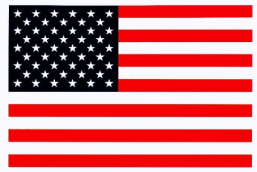 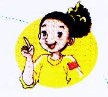 Where is Kitty from?
Guess what food do they like?
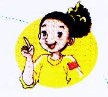 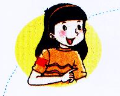 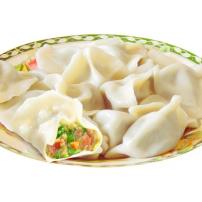 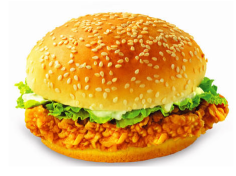 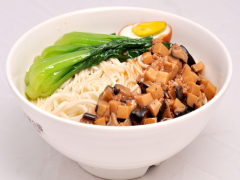 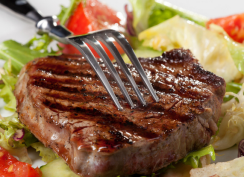 Think and match
What do they like?
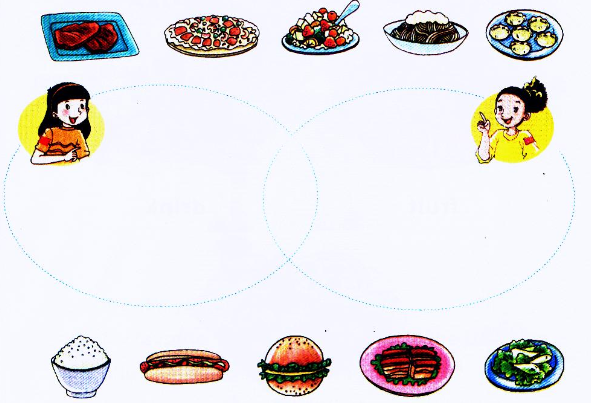 Where are the pandas from?
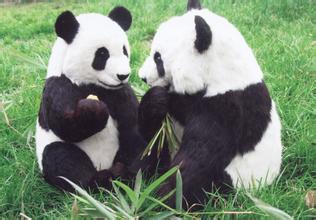 They are from China.
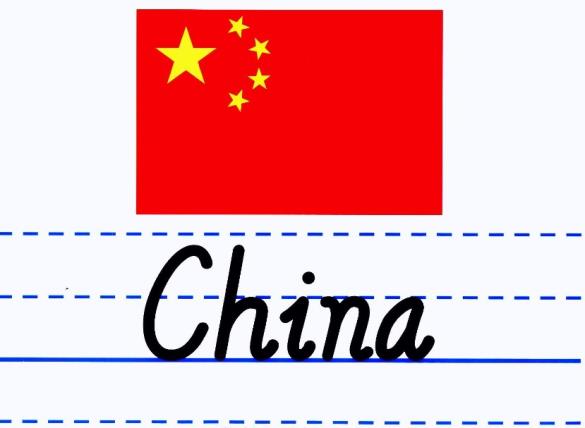 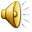 中国
Where is the bald eagle（白头海雕） from?
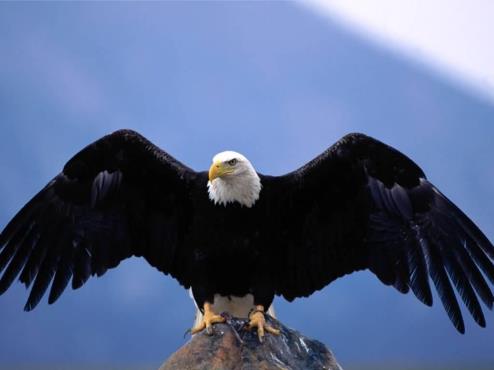 It is from the USA.
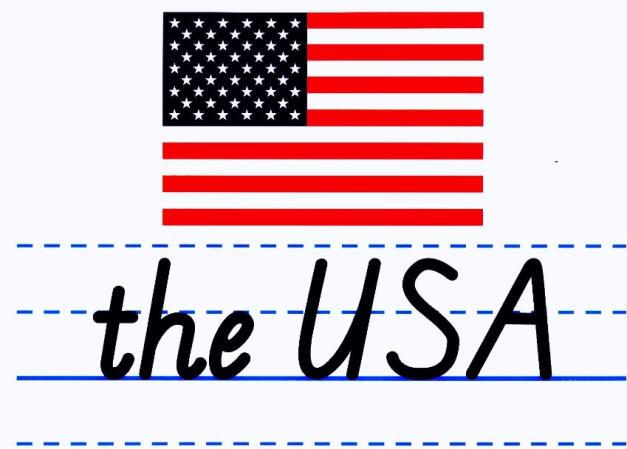 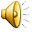 美国
What are these?
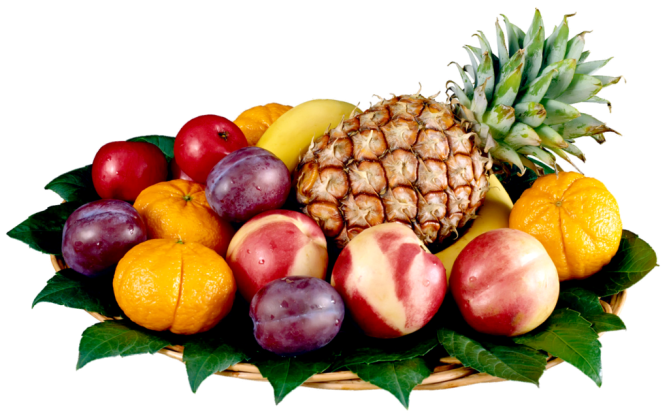 They are fruits.
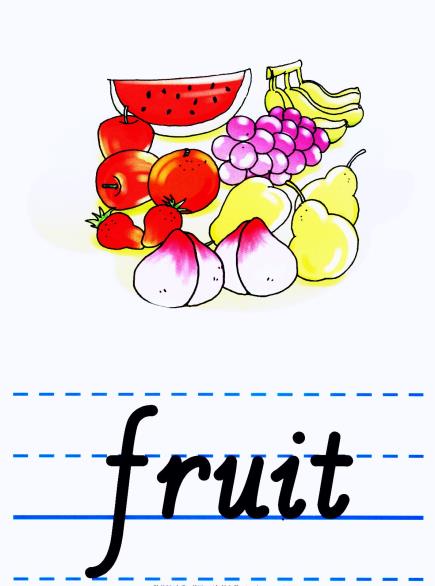 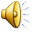 水果
Which drink do you like best?
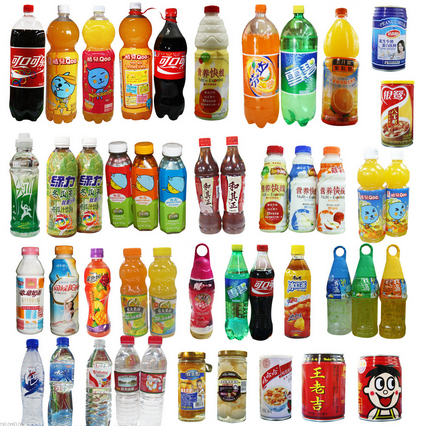 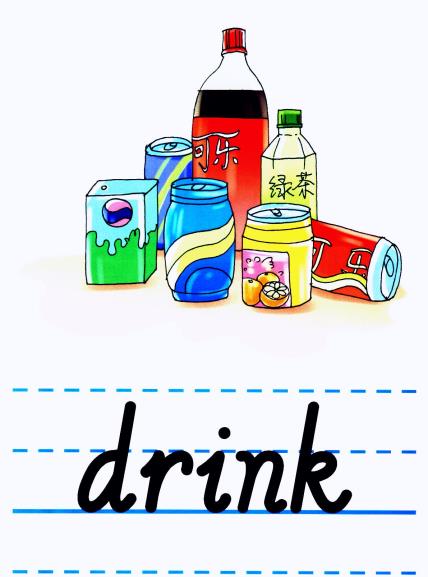 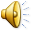 饮料
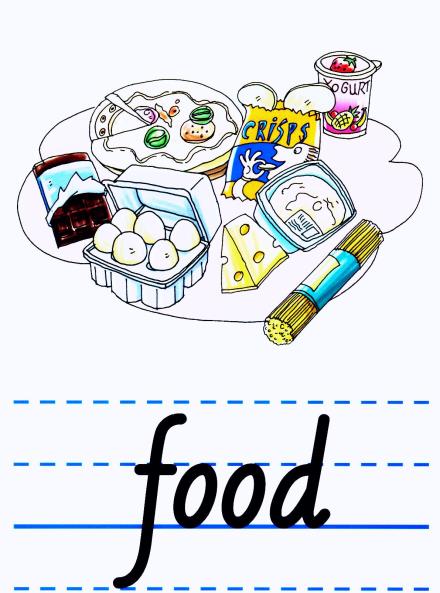 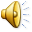 食物
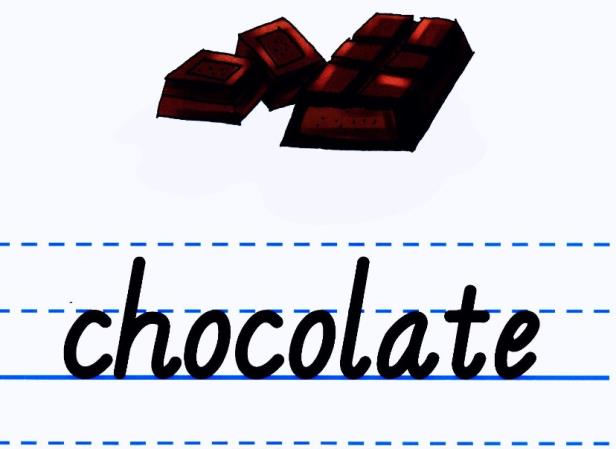 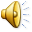 巧克力
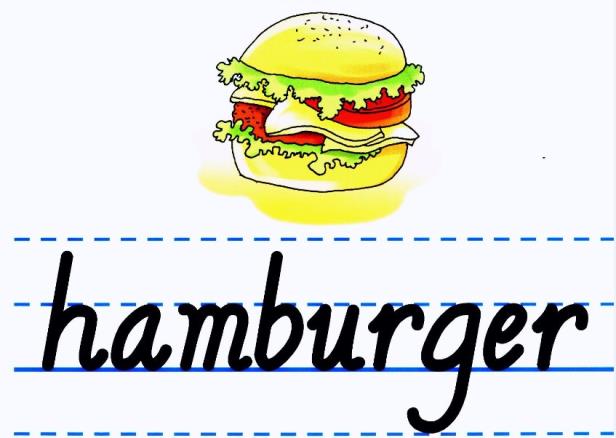 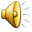 汉堡
Let’s play-Flash cards
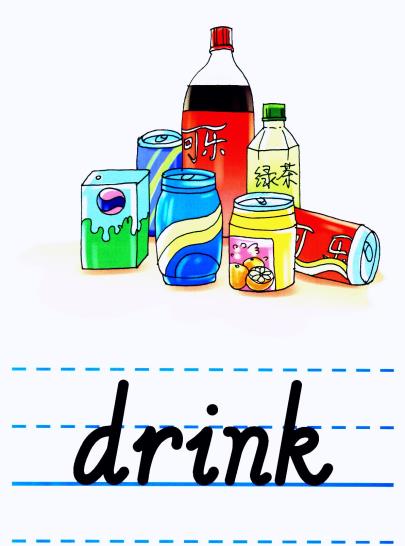 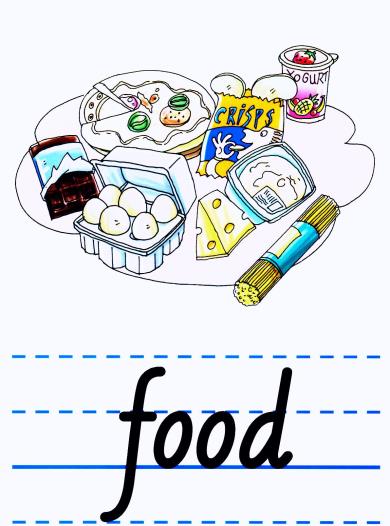 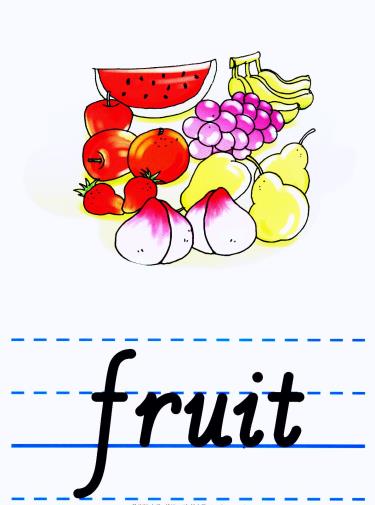 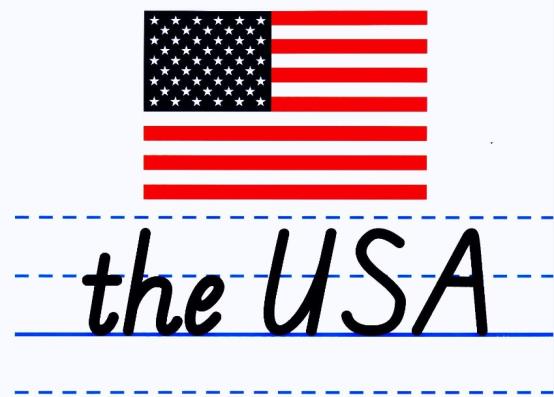 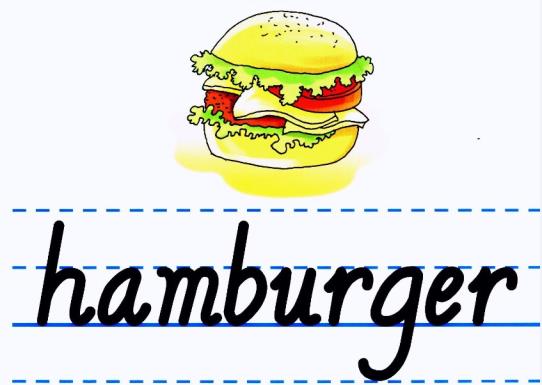 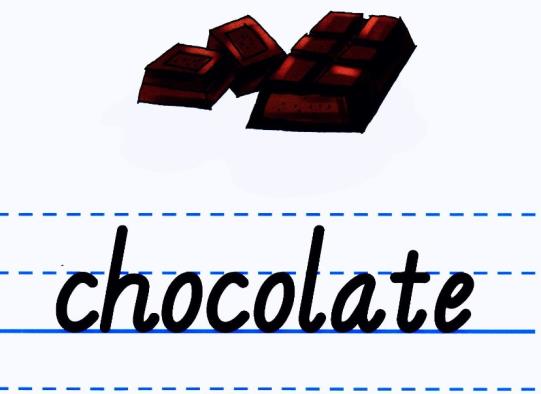 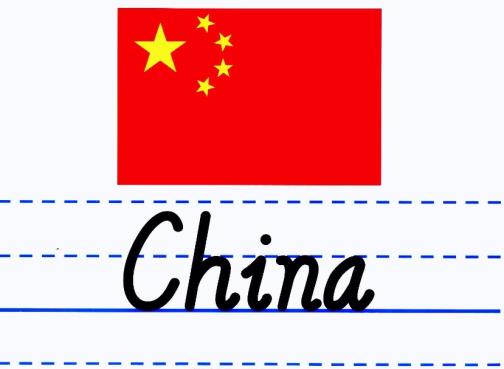 Let’s play-听声音找卡片